Mezinárodní soudnictví
1
JUDr. Malachta, KOV - MV
Brainstorming: Spojte
2
JUDr. Malachta, KOV - MV
Mezinárodní trestní soudInternational Criminal Court (ICC)
Římský statut MTS (1998)
v platnost 2002
Haag
123 smluvních stran (2023)
není orgán OSN
příslušnost ve věcech:
zločin genocidy
zločin proti lidskosti
válečné zločiny
zločin agrese (2010)
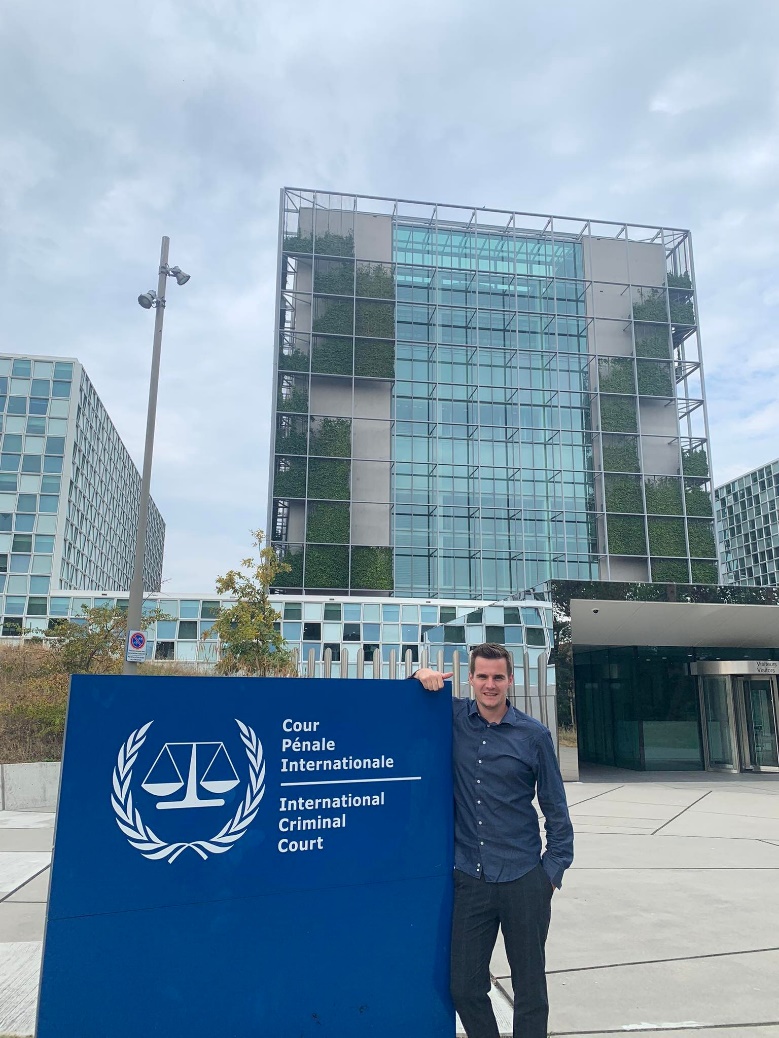 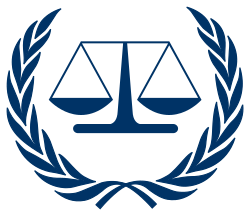 3
JUDr. Malachta, KOV - MV
Rozhodněte:
vpád nebo útok ozbrojených sil státu na území jiného státu nebo jakákoli vojenská okupace
braní rukojmích
usmrcení příslušníků etnické menšiny v nějakém státě
útok ozbrojených sil státu na pozemní, námořní nebo letecké síly anebo námořní a letecké flotily jiného státu
deportace nebo násilný přesun obyvatelstva
nucení válečných zajatců nebo jiných chráněných osob ke službě ve vojsku nepřátelské mocnosti
působení těžkých tělesných ublížení rasové skupině
nucená prostituce či nucené těhotenství
útok nebo bombardování měst, vesnic, obydlí nebo budov, které nejsou bráněny a nejsou vojenskými cíli, jakýmikoli prostředky
opatření směřující k tomu, aby se v nějaké náboženské skupině bránilo rození dětí
úmyslné vedení útoku proti základním a středním školám, pokud se nejedná o vojenský cíl
4
JUDr. Malachta, KOV - MV
není přednost před vnitrostátními trestními soudy – role ICC tehdy, když stát není ochoten/není schopen rozhodovat (komplementarita)
dospělá fyzická osoba (18 let+)
18 soudců na 9 let, nelze znovuzvolit
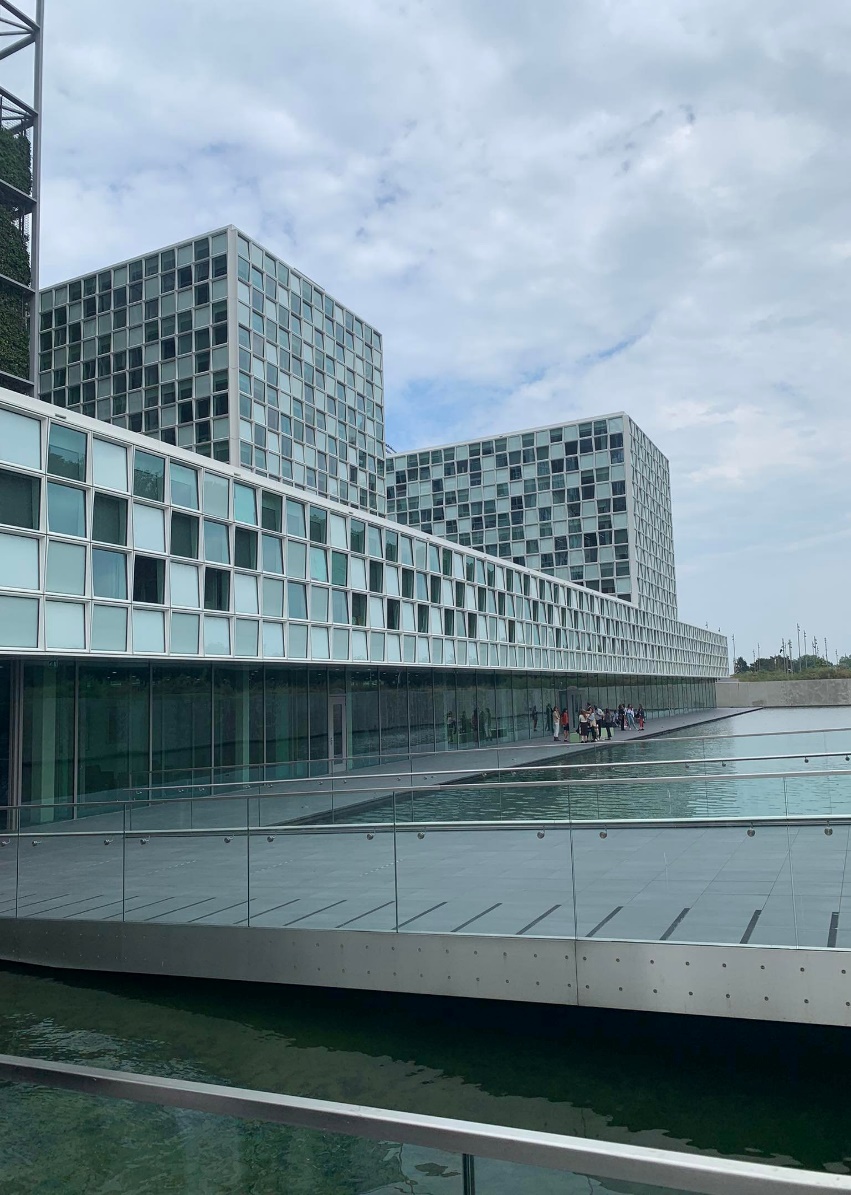 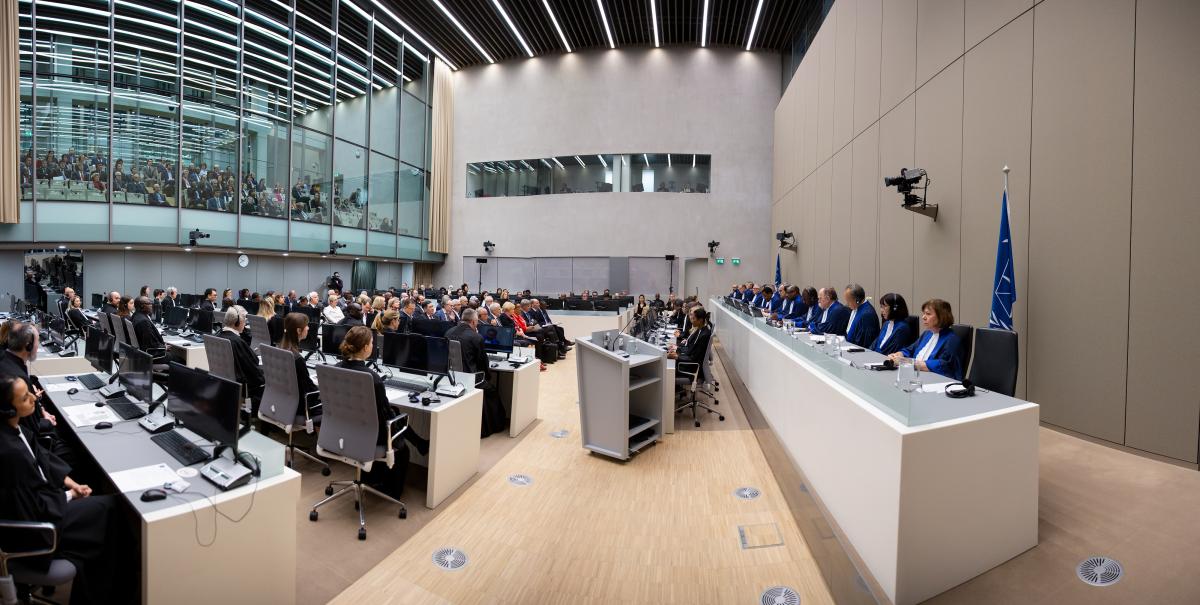 5
JUDr. Malachta, KOV - MV
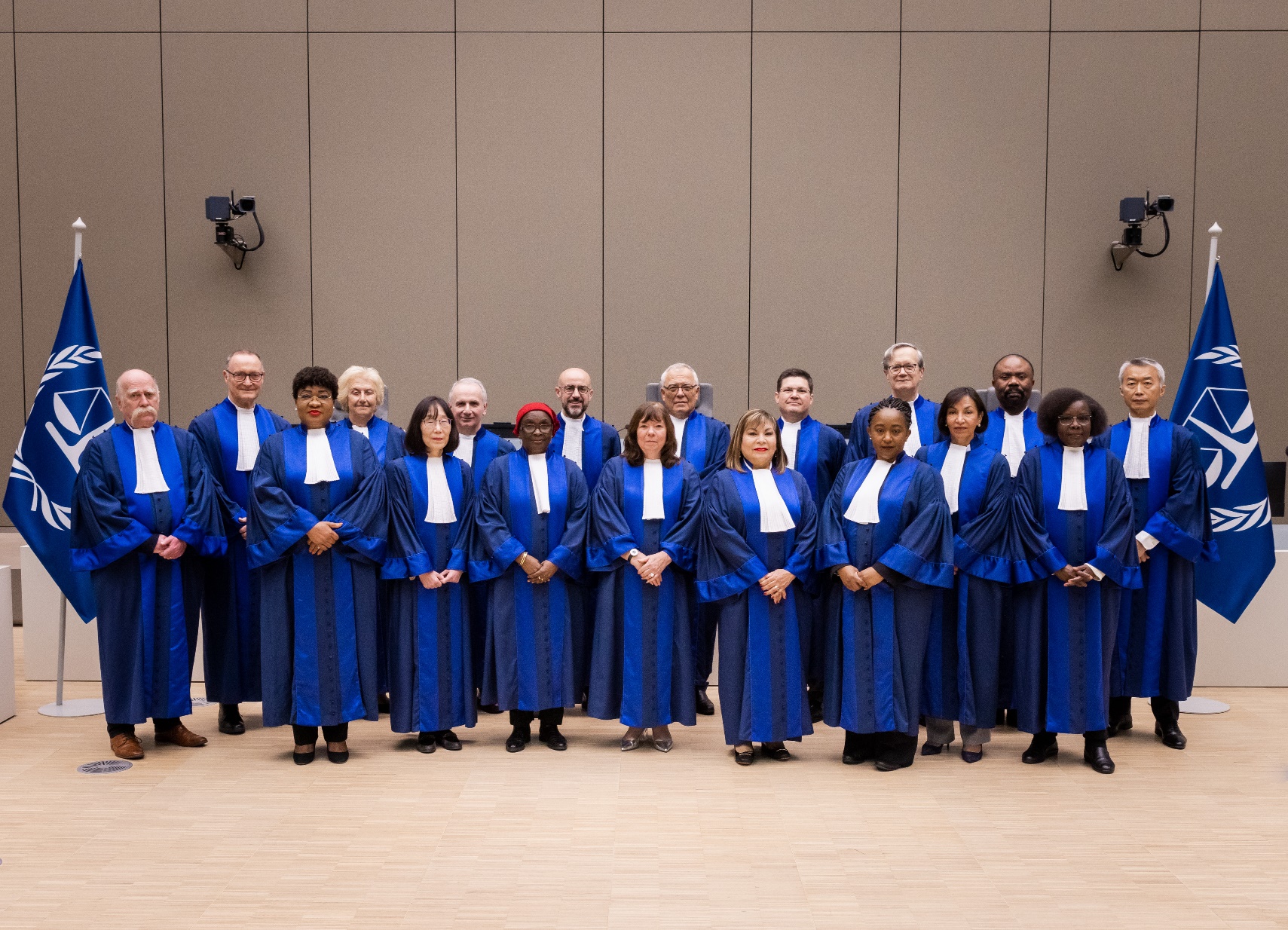 6
JUDr. Malachta, KOV - MV
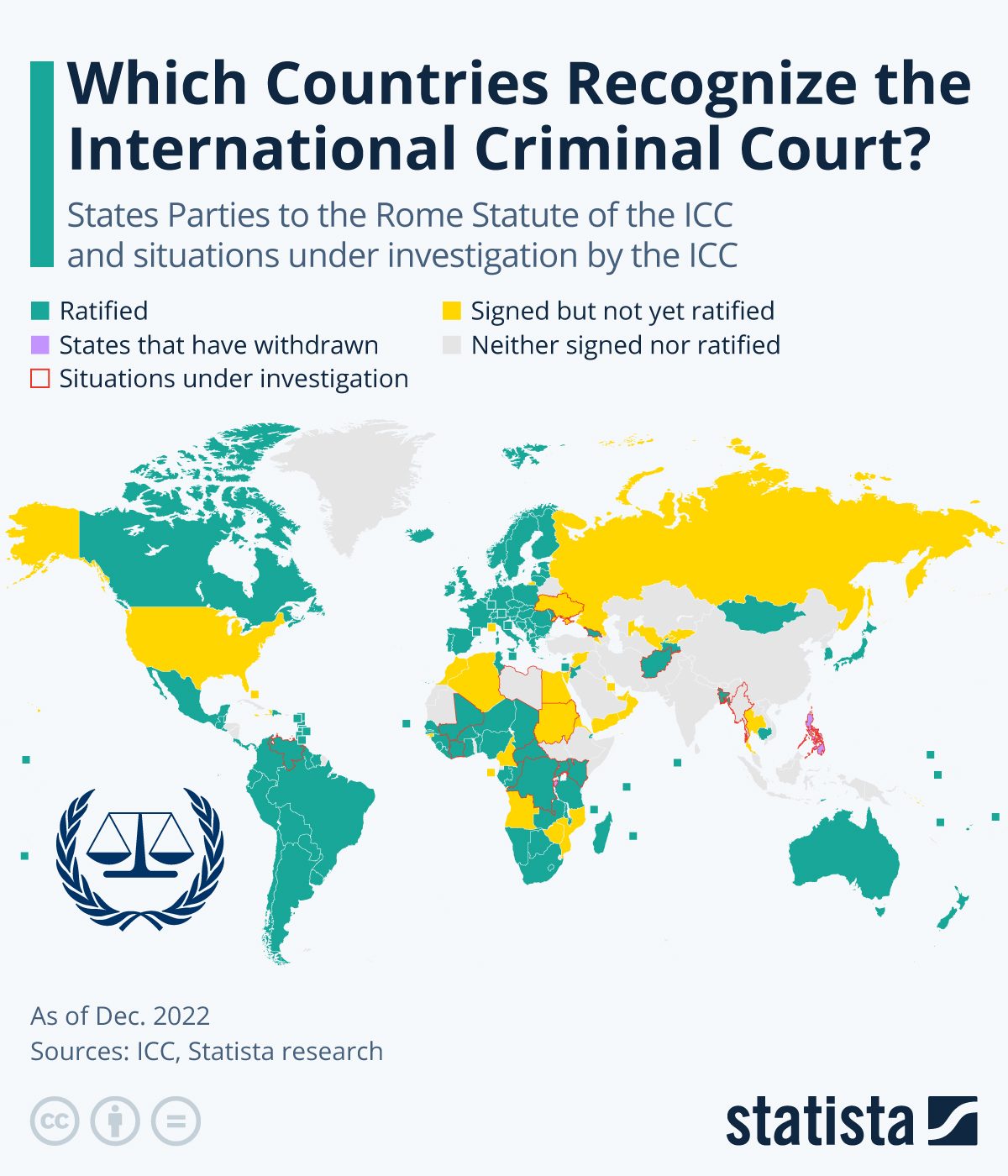 Příslušnost
TČ spáchá státní příslušník smluvního státu
TČ je spáchán na území smluvního státu
rozhodla tak Rada bezpečnosti OSN podle Charty OSN
další případy
7
JUDr. Malachta, KOV - MV
Jak to probíhá
role Office of the Prosecutor – důkazy, pravomoc ICC, zda je zahájeno vnitrostátní řízení, zda poslouží zájmům spravedlnosti a obětí, určení podezřelého
požádá se soudce o vydání – předvolání k soudu (osoba se dostaví sama) vs. zatykač (smluvní země zatkne a předá)
„předsoudní“ fáze – přípravné řízení – totožnost podezřelého, poučení, zda rozumí, vyslechne se obžaloba, obhajoba a právní zástupce obětí – 3 soudci, rozhodnou, zda bude zahájeno řízení  
soudní fáze – po dokazování rozsudek (odsuzující, zprošťující), možnost odvolání (obhájce, prokurátor), náhrada škody pro oběti (taky odvolání)
odvolání – 5 soudců, rozsudek zruší/potvrdí/změní – je konečný 
TOS – max 30 let, výjimečně doživotí
výkon trestu
8
JUDr. Malachta, KOV - MV
Spolupráce
spolupráce se státy – zatýkání, převoz, výkon trestů – nemá policejní orgány, nemá věznici
spolupráce s OSN – dohoda 
věznice – není v Haagu, v těch smluvních státech, které uzavřely dohodu o výkonu trestů a souhlasí s umístěním
9
JUDr. Malachta, KOV - MV
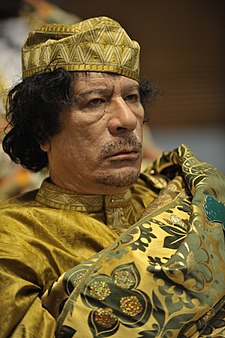 Příklad Muammar Kaddáfí
2011, občanská válka v Libyi (2/2011)
demonstrace obyvatel (Libyjců), kteří nebyli příznivci
Rada bezpečnosti OSN – podnět k ICC (3/2011)
vydán zatykač ICC (6/2011)
zločin proti lidskosti 
M. Kaddáfí zabit = nebylo koho trestat (11/2011) 
spolu s ním: syn (Sajf al-Islám Kaddáfí) – souzen v Libyi; a Abdalláh Sanúsí (šéf rozvědky) – nepřípustné (2013)
10
JUDr. Malachta, KOV - MV
Úkol
https://www.icc-cpi.int/cases 
vyberte si 1 case a během 7 minut zkuste na internetu zjistit relevantní informace – proč je/byla tato osoba souzena
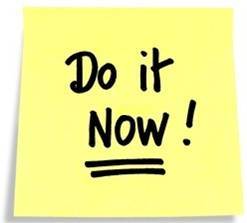 11
JUDr. Malachta, KOV - MV
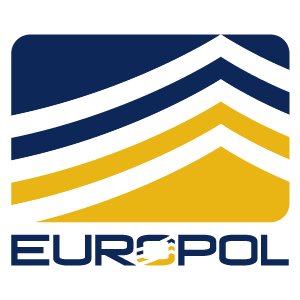 Odbočka – EUROPOL
Evropský policejní úřad (agentura EU)
spolupráce v policejních věcech
1999 (avšak smlouva již dříve), Haag
článek 88 SFEU
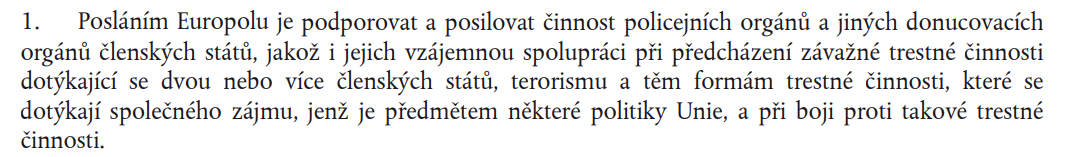 12
JUDr. Malachta, KOV - MV
Může EUROPOL osobu zatknout?
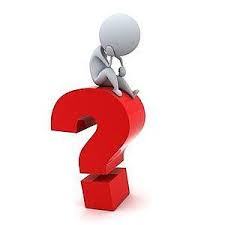 Ne
Proč?
usnadnění výměny informací mezi členskými státy 
komunikace s vnitrostátními orgány členských států
získává, shromažďuje a analyzuje získané informace a poznatky
prevence, další vzdělávání, poskytování technické podpory
Evropský zatýkací rozkaz
viz dále
https://eumostwanted.eu/
13
JUDr. Malachta, KOV - MV
Oblast působnosti EUROPOL
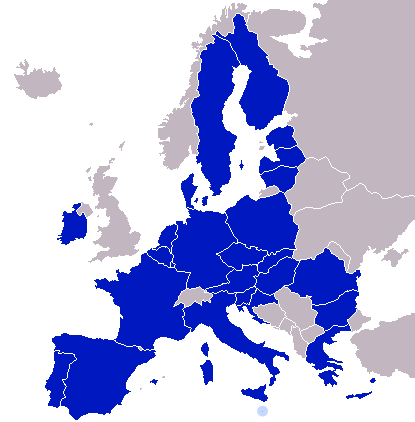 nedovolené obchodování s lidmi
zprostředkování nedovoleného přistěhovalectví 
nedovolené obchodování s drogami
padělání peněz (eur)
terorismus
dětská pornografie
….

obecně: dotýká se dvou či více členských států a společného zájmu, jenž je předmětem některé politiky EU
14
JUDr. Malachta, KOV - MV
Evropský zatýkací rozkaz
vydává členský stát, aby v jiném členském státě byla vyžádané osoba zatčena a zadržena za účelem výkonu TOS či ochranného opatření
vzájemné uznávání soudních rozhodnutí
32 TČ + další, pokud je oboustranná trestnost (TOS v horní hranici nejméně 3 roky)
10/60 dnů lhůty
Vydávají se i občané vlastního státu
KDY NE? Nezletilá osoba, již odsouzení v téže věci, amnestie, příp. jiné
15
JUDr. Malachta, KOV - MV
INTERPOL
1923, Lyon
195 zemí světa
správa policejních databází
podpora při vyšetřování
školení 
nejpalčivější: terorismus, kyberkriminalita, organizované zločiny
mnohem složitější
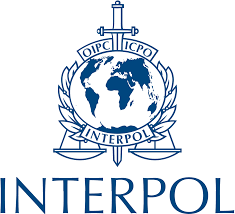 16
JUDr. Malachta, KOV - MV
Spolupráce v civilních věcech v rámci EU
Na dovolené ve Španělsku si budete fotit krásy Sagrady Familii v Barceloně. Vrazí do Vás jiný turista, který má bydliště ve Francii a rozbije Vám nový iPhone 15 Pro Max v hodnotě 32 990 Kč. Škodu odmítl dobrovolně uhradit. Jak postupovat?
17
JUDr. Malachta, KOV - MV
Nařízení Brusel I bis
prvně, kde se budete soudit
následně uznání vykonatelného rozhodnutí v rámci EU v občanských a obchodních věcech
2 fáze: uznání a výkon
uznání je „automatické“, resp. poloautomatické
doložíte rozhodnutí a osvědčení (překlad)
pokud není dán důvod pro odepření uznání, soud rozhodnutí uzná
výkon dle národního práva (v ČR soudní výkon, exekuce)
18
JUDr. Malachta, KOV - MV
Další možnosti
nařízení o evropském exekučním titulu pro nesporní nároky
nařízení o evropském platebním rozkazu
nařízení o drobných nárocích
další nařízení pro rozhodnutí ve věcech rodinného či dědického práva
19
JUDr. Malachta, KOV - MV
Dříve – tribunály ad hoc
Norimberský a Tokijský mezinárodní vojenský tribunál (1945, 1946)
Mezinárodní trestní tribunál pro Rwandu (zřízen rezolucí Rady bezpečnosti 1994)
zločiny proti lidskosti i mimo území Rwandy rwandskými občany, příp. i v rámci občanské války
konec 2015
Mezinárodní trestní tribunál pro bývalou Jugoslávii (rezoluce Rady bezpečnosti 1993)
na území Jugoslávie „jedno kým“
válečné zločiny, genocida, zločiny proti lidskosti, závažná porušení Ženevských konvencí
konec 2017
ad hoc tribunály
ustanoveny pro konkrétní případ 
přednost před vnitrostátními trestními soudy
20
JUDr. Malachta, KOV - MV
Příklad Radovan Karadžić
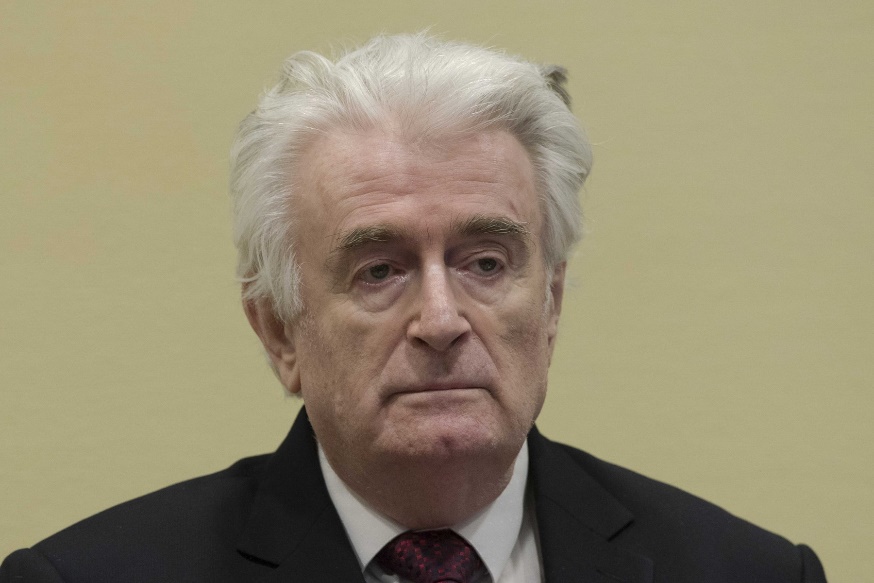 prezident Srbska 1992-1996
válka v Bosně
válečné zločiny, genocida, zločiny proti lidskosti 
známý je masakr ve Srebenici a obléhání Sarajeva
dopaden až 2008
Mezinárodní trestní tribunál pro bývalou Jugoslávii – 40 let – 2016 
odvolání – doživotí – 2019 
Ratko Mladić (generálplukovník) – doživotí
21
JUDr. Malachta, KOV - MV
Mezinárodní soudní dvůr (ICJ)
1945 (Charta OSN), předtím: Stálý dvůr mezinárodní spravedlnosti (1920)
Haag – Palác míru
15 soudců – volí Valné shromáždění a Rada bezpečnosti OSN
je to orgán OSN
každé tři roky 1/3, lze opakovaně
může jít být i více – soudci ad hoc – pro strany, které se účastní řízení a nemají soudce16/17 či i více
univerzální soud, všeobecná působnost
spory mezi státy (více jak 190 států světa) či to, co vyplývá z Charty OSN
výklad mezinárodní smlouvy
porušení mezinárodních závazků (prokázání skutečnosti, druh a rozsah náhrady za porušení)
jakákoliv otázka mezinárodního práva
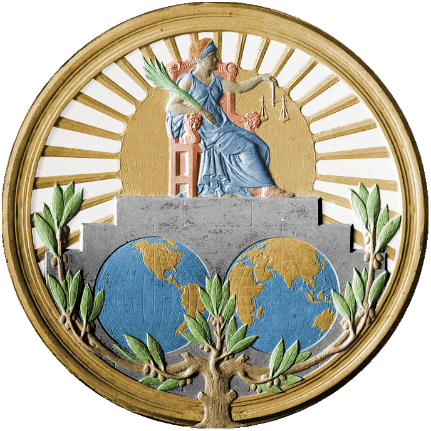 22
JUDr. Malachta, KOV - MV
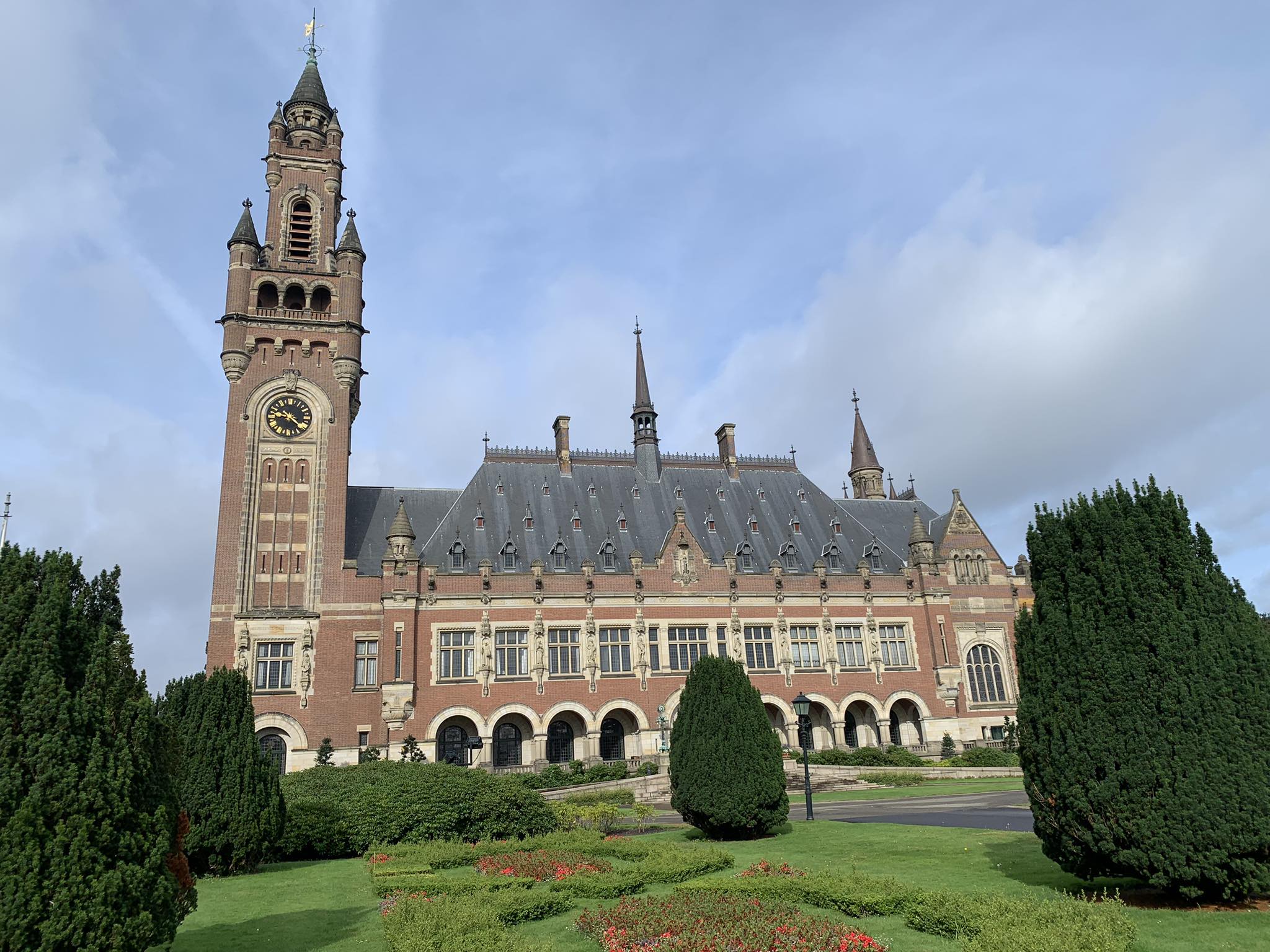 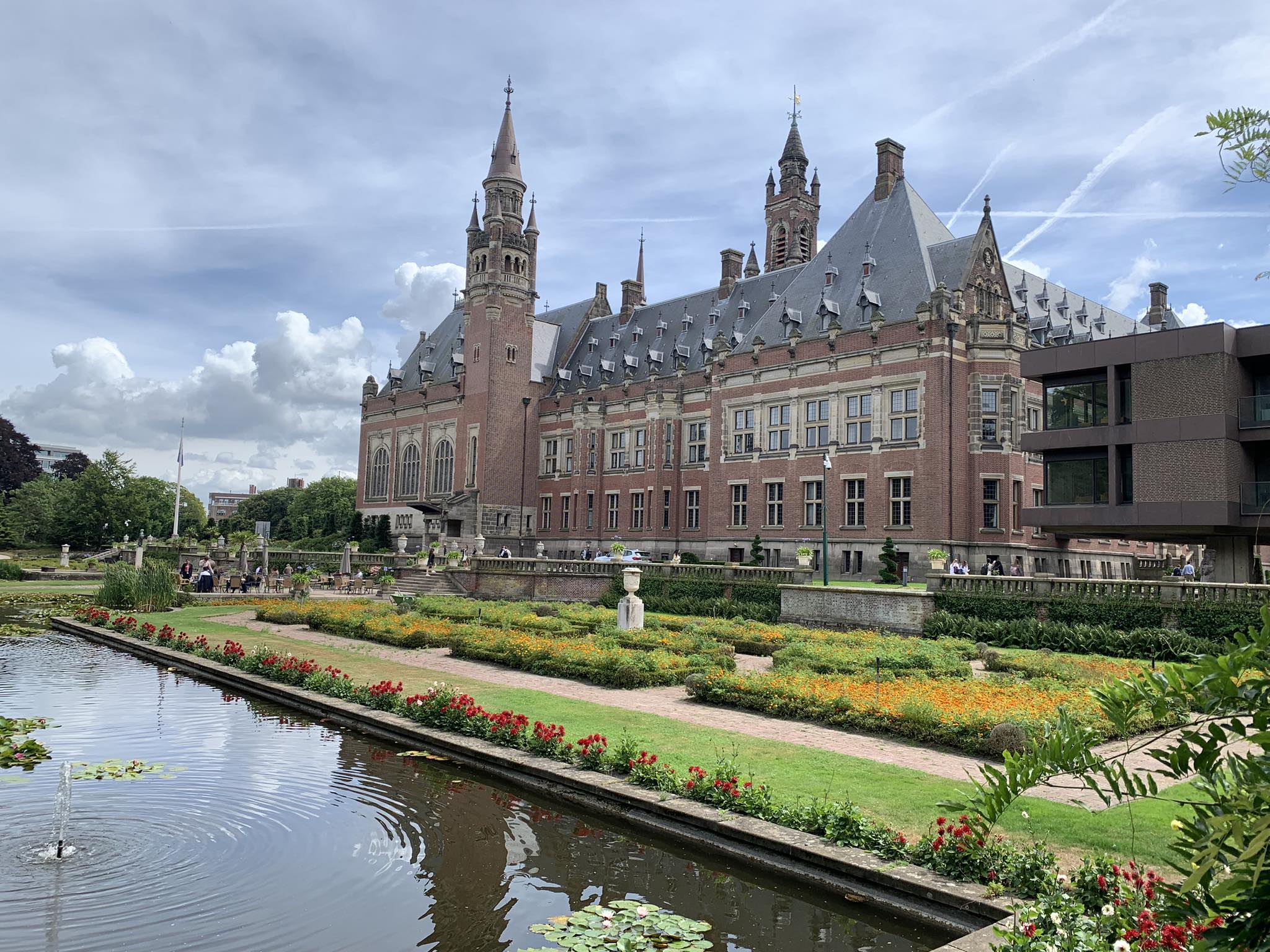 23
JUDr. Malachta, KOV - MV
Co řeší
spory mezi státy, které mu předloží – dohoda vs. jednostranný návrh
písemná fáze
ústní fáze – veřejné jednání
neveřejné zasedání soudu
rozsudek – veřejně; je závazný, nelze se odvolat, závazný pro státy dle Charty OSN – pokud stát dobrovolně nevykoná uloženou povinnost – RB OSN, přijme opatření k výkonu
během řízení – lze i smír 
advisory opinion – „poradní řízení“ - k právním otázkám předloženými orgány či specializovanými agenturami OSN
24
JUDr. Malachta, KOV - MV
Gabčíkovo-Nagymaros projekt
Československo a Maďarsko – smlouva – vodní dílo na Dunaji (1977)
po rozpadu Československa – Maďarsko nepokračovalo (ŽP)
Slovensko – prozatímně uvedlo dílo do provozu bez maďarské části
předložení Soudu (1993) – mezi ústními jednáními – návštěva místa (1997; poprvé v historii)
rozsudek: Maďarsko podle smlouvy nebylo oprávněno pozastavit a přerušit práce na díle, náhrada škody vs. Slovensko nemělo uvést přehradní systém, náhrada škody
Maďarsko nevykonávalo, nepodepsalo následnou rámcovou dohodu
2017 žádost Slovenska o zastavení řízení, Maďarsko nebylo proti
25
JUDr. Malachta, KOV - MV
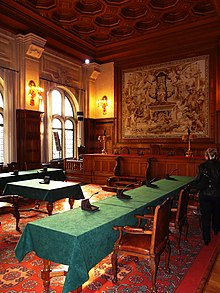 Stálý rozhodčí soud
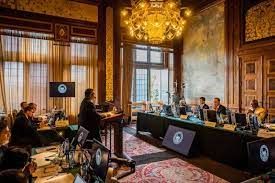 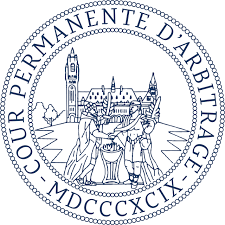 Haag – Palác míru
1907 zřízen
přes 120 států
dříve řešil spory mezi státy, dnes řeší často spory mezi státem a zahraničním investorem (společnost), může i s fyzickou osobou
není „stálý“ co do stálých rozhodců, stát nominuje rozhodce, smluvní strany volí
je to arbitrážní soud – podstata je taková, že strany se dobrovolně dohodnou (kompromis), že předloží svůj spor tomuto soudu
26
JUDr. Malachta, KOV - MV
Mezinárodní tribunál pro mořské právo
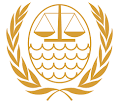 Úmluva OSN o mořském právu 1982
Hamburk, 21 soudců
řeší spory vyplývající z námořního práva, výklad zmíněné Úmluvy
ČR nemá soudce, ale je smluvní stranou zmíněné Úmluvy, je to relevantní i pro ČR - proč? 
nemá výlučnou (jedinou) pravomoc řešit spory vyplývající z tohoto práva, totéž řeší i Mezinárodní soudní dvůr
27
JUDr. Malachta, KOV - MV
WTO – Orgán pro řešení sporů
některé mezinárodní organizace mají své orgány pro řešení sporů
 spory vyplývající z dohod v rámci WTO – obchod se zbožím, službami a právy duševního vlastnictví
28
JUDr. Malachta, KOV - MV
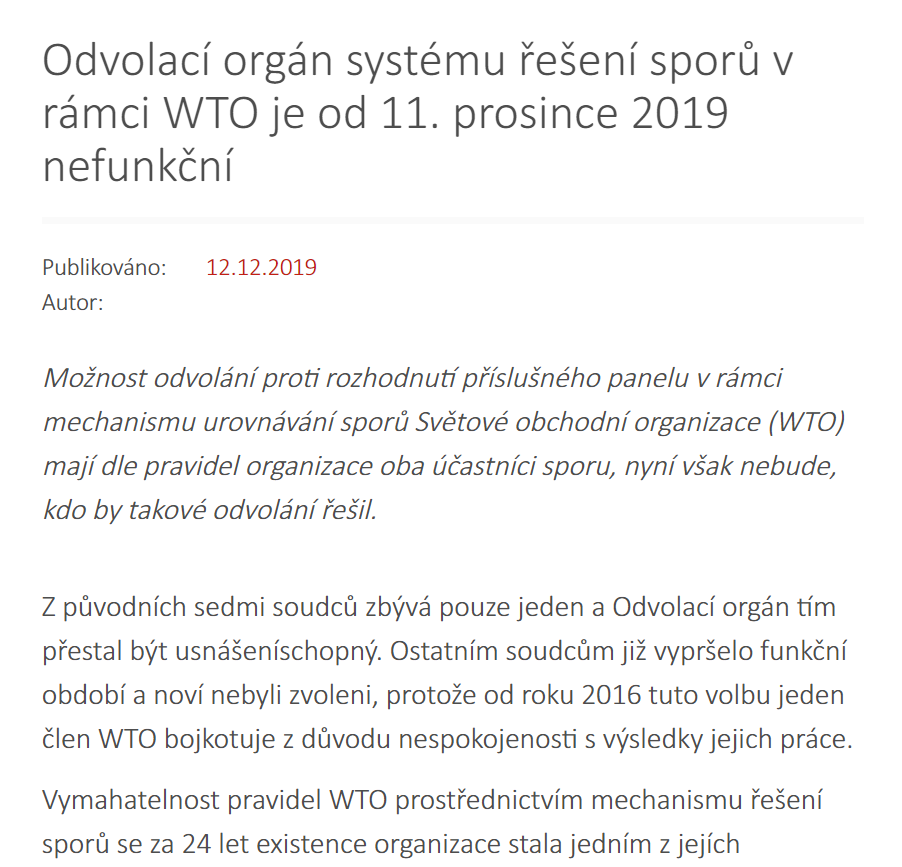 29
Mgr. Radovan Malachta, KMEP
Nejdelší spor 1993-2010: spor o banány
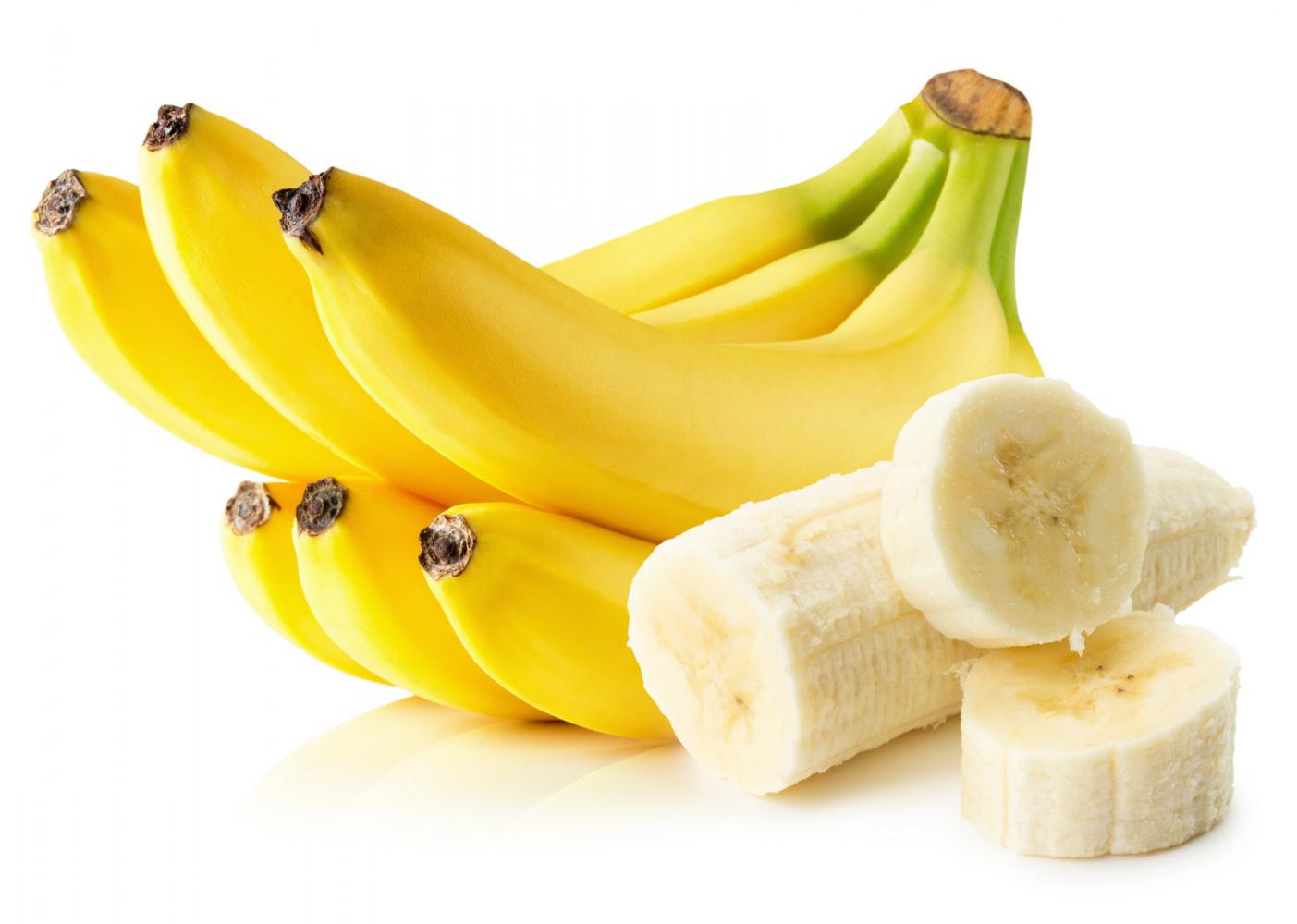 30
Mgr. Radovan Malachta, KMEP
Evropský soud pro lidská práva
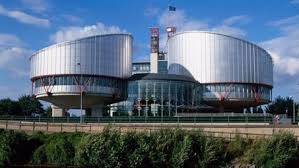 Štrasburk, 1959
Úmluva o ochraně lidských práv a základních svobod
počet soudců = počet smluvních států Úmluvy,
voleni na 9 let Parlamentním shromážděním Rady Evropy
stížnosti na porušení lidského práva plynoucí z Úmluvy 
individuální stížnosti – podané jednotlivci či skupinou jednotlivců (FO, PO)
mezistátní stížnosti – podané státem vůči jinému státu
stížnost vždy musí směřovat proti smluvnímu státu Úmluvy!
můžete se obrátit Vy přes formulář, řízení není zpoplatněno, není nutné být ani zastoupen advokátem – přístup soudu má být pro každého
31
JUDr. Malachta, KOV - MV
ESLP – pokračování
je nutné stížnost podat do 4 měsíců po posledním soudním rozhodnutí
je nutné vyčerpat všechny opravné prostředky ve vnitrostátním právu
musí být tvrzeno porušení práva stanovené Evropskou úmluvou o lidských právech či Protokoly k ní
rozhodnutí jsou pro soudy závazná pro smluvní státy
zpravidla stížnosti na porušení práva na spravedlivý proces, délka řízení
32
JUDr. Malachta, KOV - EI
Mediálně známé případy
E.M proti Norsku (leden 2022)
stěžovatelé paní E.M a její 2 děti (čeští občané), u kterých norská MŠ měla podezření na zneužívání a závažné zanedbávání péče, dány do pěstounské péče, výrazně omezen a následně zakázán styk matky s dětmi
matka spoluzodpovědná, navíc medializovala případ v rozporu s nejlepším zájmem dítěte
namítané porušení článku 8 EÚLP - opatření odpovídala naléhavé společenské potřebě a byla přiměřená ke sledovanému cíli, k porušení nedošlo

Vavřička a ostatní proti České republice (duben 2021)
33
JUDr. Malachta, KOV - MV
Soudní dvůr Evropské unie
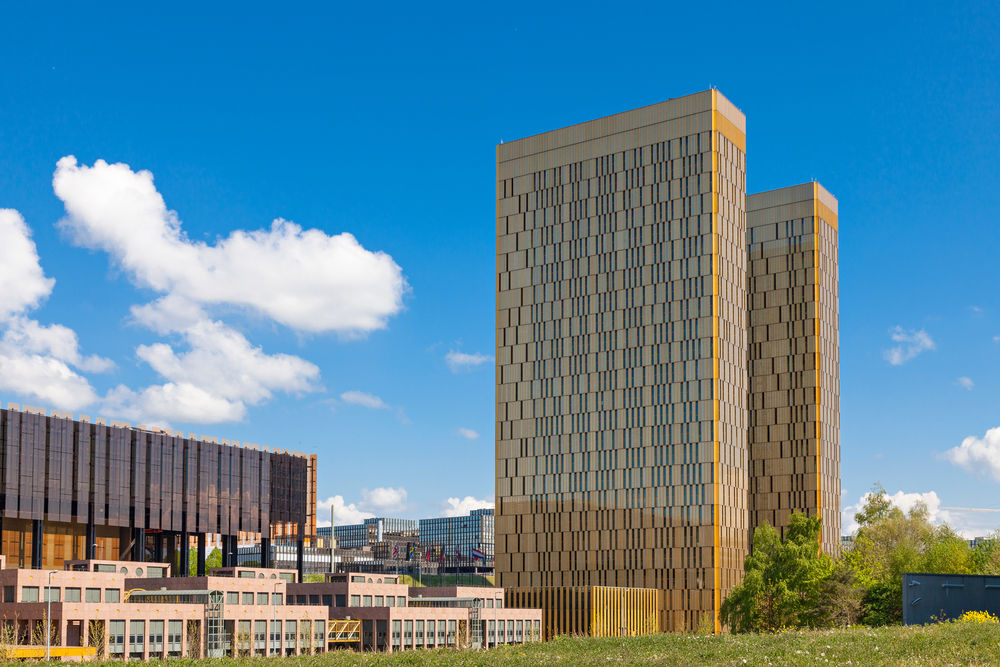 Lucemburk
je to orgán EU 
počet soudců = počet členských států EU
Tribunál a Soudní dvůr 
porušení práva EU – členské státy
role Evropské komise (kontrolní orgán)
spory mezi státy či porušení práva EU státem
celá řada sporů, nejen spory mezi státy, ale také stát porušení své povinnosti – např. neimplementuje směrnici
právnické osoby (společnosti) – porušení hospodářské soutěže – EK vede správní řízení
příklad: Česko vs. Polsko – spor o důl Turów
34
JUDr. Malachta, KOV - MV
Spory mezi státy – příklad Důl Turów
hnědouhelný lom – těžba hnědého uhlí, dalších materiálů a hornin
duben 2021: povolení na těžbu prodlouženo (do 2044)
Polsko: je to racionální hospodaření – zajistí mj. fungování elektrárny, práci lidem
ČR: zdravotní problémy i českým občanům, ohrožení životního prostředí, obavy z hluku, prašnosti, ztráty pitné vody
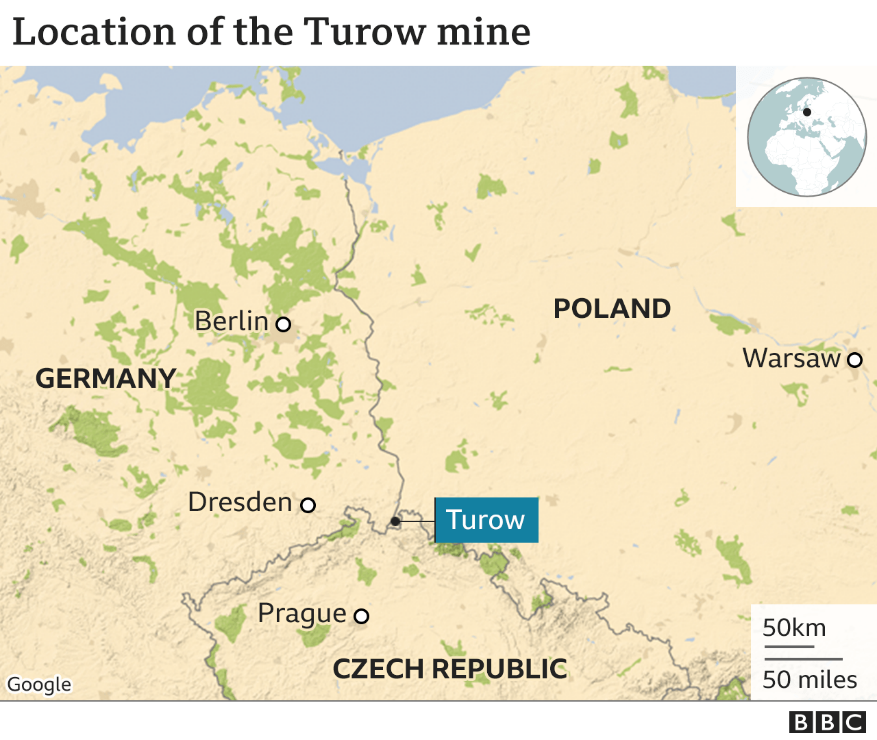 35
JUDr. Malachta, KOV - EI
Důl Turów
od 2016 se řešilo rozšiřování dolu i s českou stranou
listopad 2019: ČR nesouhlasné stanovisko 
prosinec 2020: EK – Polsko neposoudilo správně vliv na životní prostředí, chyby v informování o záměrech sousední státy 
únor 2021: ČR podala žalobu k SD
květen 2021: SD – předběžné opatření – zastavit těžbu
září 2021: SD pokuta pro Polsko: 500 000 EUR DENNĚ
listopad 2021: EK vyzvala Polsko k zaplacení pokuty (Polsko dobrovolně neplatilo, těžbu nezastavilo s argumentem ekonomických důsledků)
36
JUDr. Malachta, KOV - EI
Důl Turów
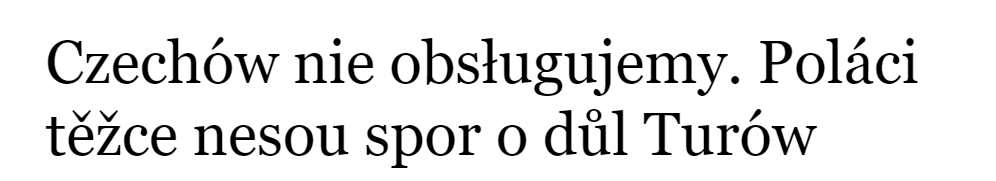 leden 2022: 60 mil. EUR – cca 1,5 mld. CZK, EK jednala – strhla  část částky Polsku z dotací
Polsko bylo první zemí, která se neřídila rozsudkem SD
únor 2022: dohoda o podmínkách těžby mezi ČR a Polskem, ČR dostane finanční kompenzaci
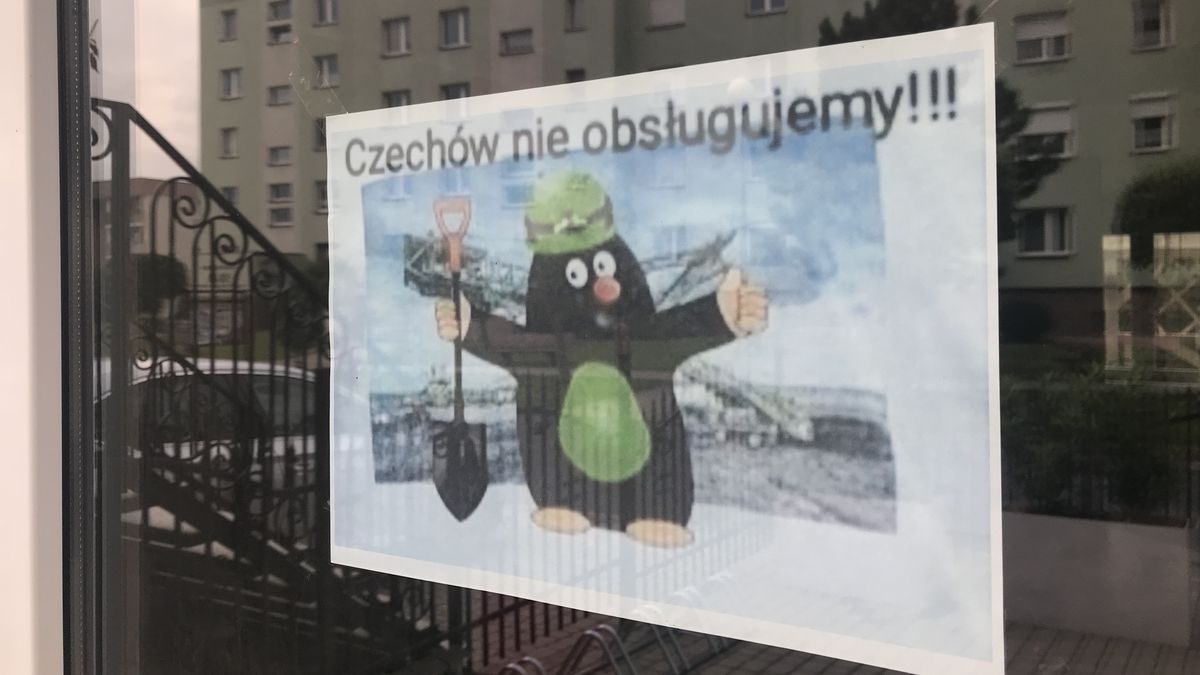 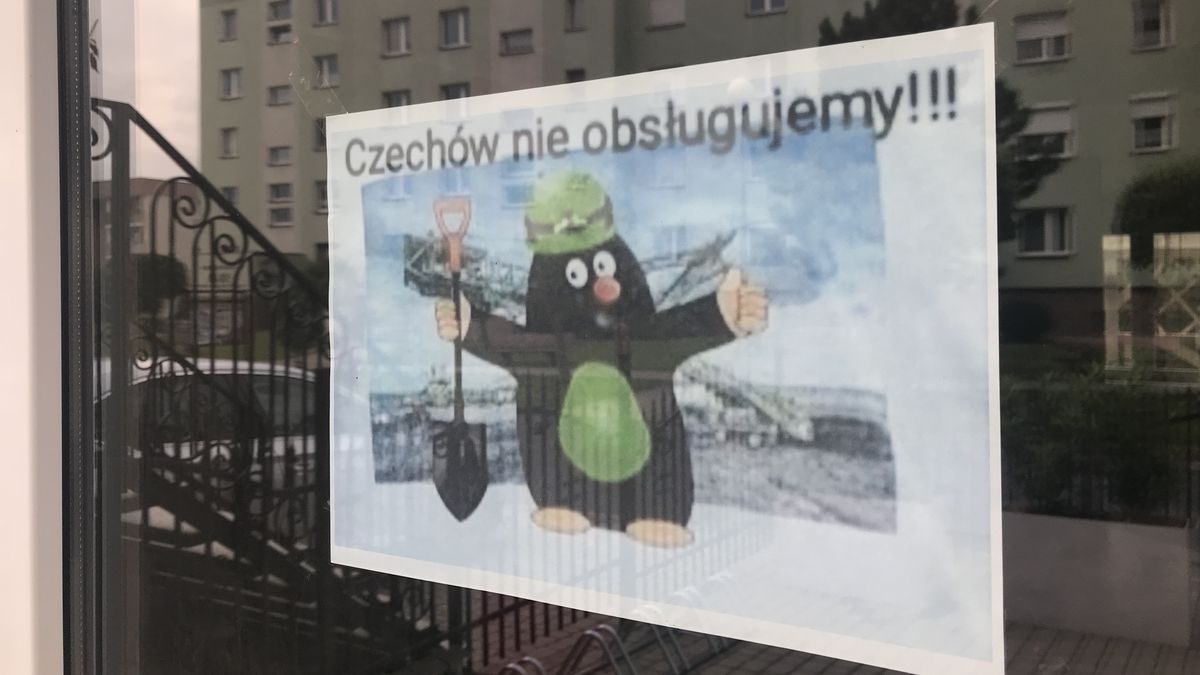 37
JUDr. Malachta, KOV - EI
Porušení státem – řízení ze strany EU
nejvíce žalob – stát neimplementuje směrnici – vůbec/včas/řádně
kterýkoliv státní orgán 
řeší Evropská komise na základě:
STÍŽNOST ZE STRANY JEDNOTLIVCŮ (OSOB) – NEJVÍCE
VLASTNÍ ČINNOST EVROPSKÉ KOMISE
38
JUDr. Malachta, KOV - EI
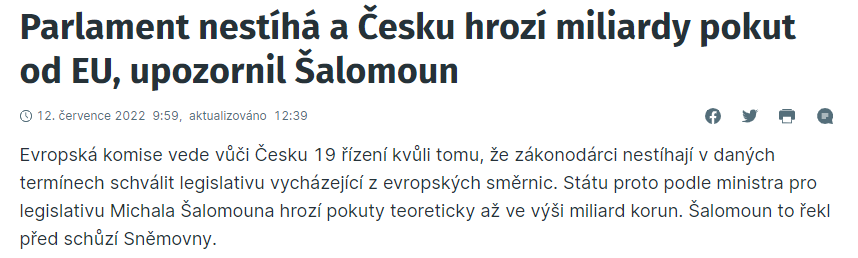 39
JUDr. Malachta, KOV - EI
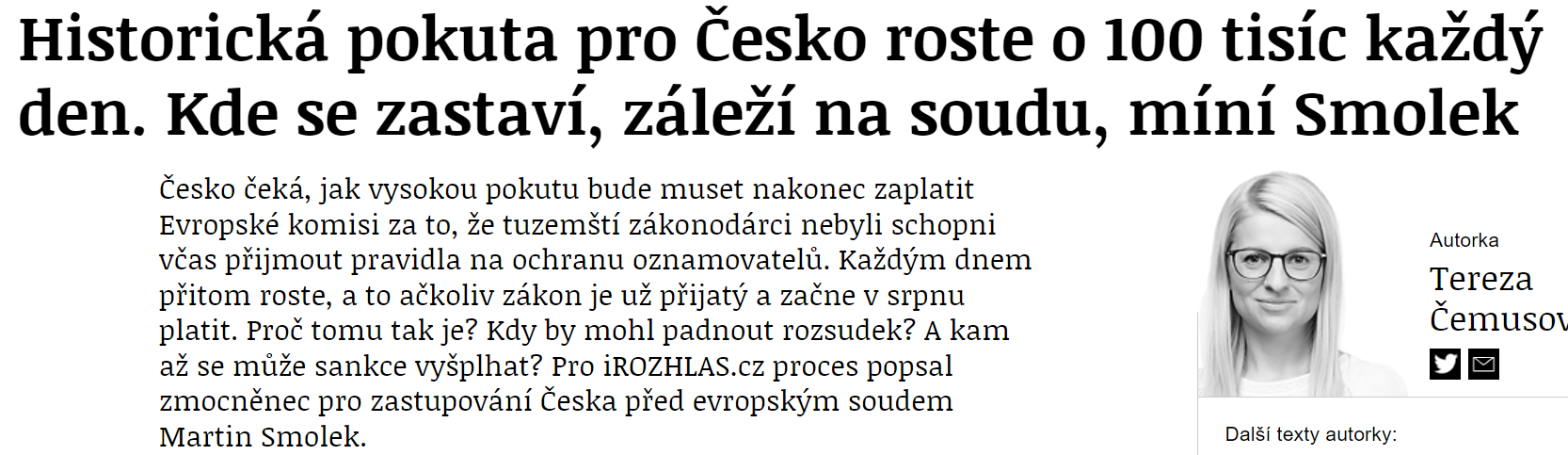 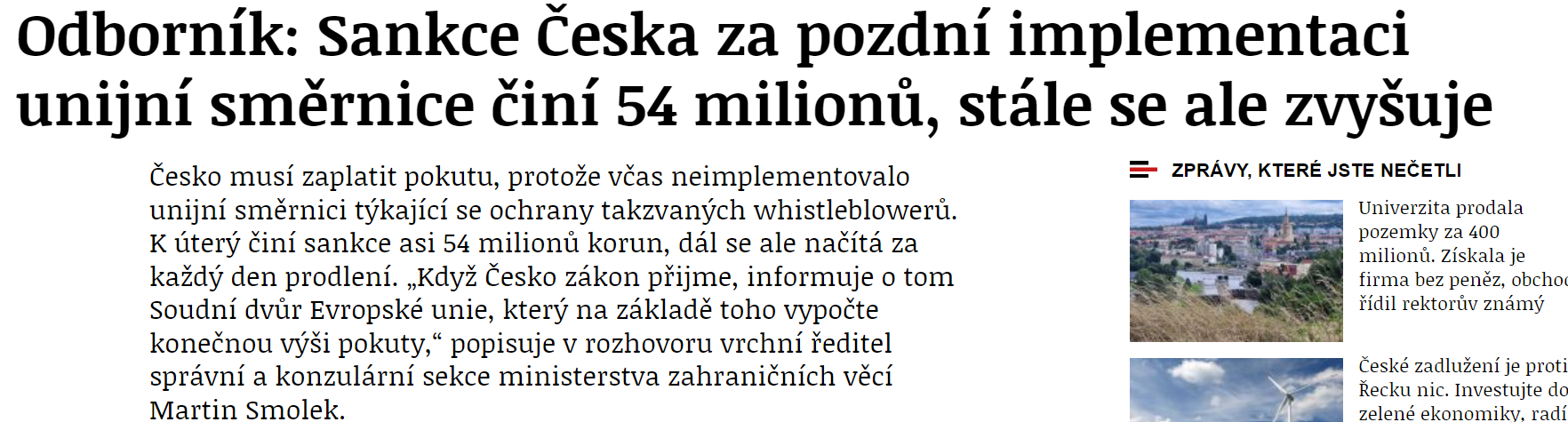 40
JUDr. Malachta, KOV - EI
Postup v případě porušení státem
41
JUDr. Malachta, KOV - EI
Postup v případě porušení státem
42
JUDr. Malachta, KOV - EI
https://eur-lex.europa.eu/legal-content/CS/TXT/PDF/?uri=CELEX:52019XC0913(01)&from=CS
Pokuty
43
JUDr. Malachta, KOV - EI
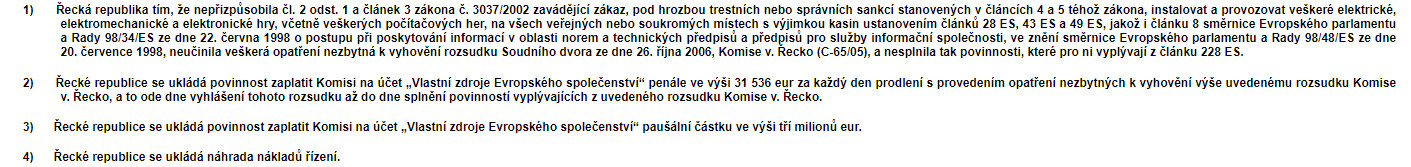 44
JUDr. Malachta, KOV - EI
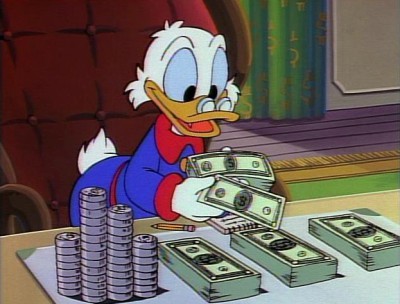 Co když stát neplatí pokuty?
stalo se poprvé až v roce 2022
cesta přes dotace, fondy 
neplést s čl. 7 SEU
určitá práva, která pro dotyčný stát vyplývají z použití Smluv, včetně hlasovacích práv zástupců jeho vlády v Radě, mohou být pozastavena
existuje zřejmé nebezpečí, že některý členský stát závažně poruší hodnoty typu úcty k lidské důstojnosti, svobody, demokracie, rovnosti, právního státu a dodržování lidských práv, včetně práv příslušníků menšin (čl. 2 SEU)
45
JUDr. Malachta, KOV - EI
DĚKUJI malachta@mail.muni.cz
46
JUDr. Malachta, KOV - MV